Unit 11: GasesThe Gas Laws(part 1)
Preview
Solve for x:
		(6)(10)   =    (3)(20)
	       2			       x
120   =    60x
			2   =     x
P1V1
T1
P2V2
T2
=
Combined Gas Law
OR
P1V1T2 = P2V2T1
REMEMBER:
To compare volumes of gases, scientists use standard conditions:
	    0°C			      	   273 K
	  1 atm	       	      101.325 kPa
-OR-
STP
A gas occupies 7.84 mL at 71.8 kPa & 298 K.  Find its volume at STP.
GIVEN:
V1 = 7.84 mL
P1 = 71.8 kPa
T1 = 298 K
V2 = ?
P2 = 101.325 kPa
T2 = 273 K
WORK:
P1V1/T1 = P2V2/T2
(71.8 kPa)(7.84 mL)/(298 K)
=(101.325 kPa) V2 /(273 K)
V2 = 5.09 mL
P1V1
T1
P2V2
T2
=
P
V
If TEMPERATURE stayed constant:
P1V1 = P2V2
As volume increases, pressure decreases
Inverse (indirect) relationship
Boyles
http://www.chem.iastate.edu/group/Greenbowe/sections/projectfolder/flashfiles/gaslaw/boyles_law_graph.html
What will be the pressure of a balloon at 25 L if it’s volume is 8.45 L at 149 kPa?
GIVEN:
P1 = 149 kPa
V1 = 8.45 L
P2 = ?
V2 = 25 L
WORK:
P1V1 = P2V2
(149kPa)(8.45L) = (P2)(25L)
P2 =  50.36 kPa
P1V1
T1
P2V2
T2
=
P
T
If VOLUME stayed constant:
As Temp. increases, pressure increases
Direct relationship
Gay-Lussac
http://intro.chem.okstate.edu/1314F00/Laboratory/GLP.htm
A gas’ pressure is 765 torr at 23°C.  At what temperature will the pressure be 560. torr? (watch units!)
GIVEN:
P1 = 765 torr
T1 = 23°C = 296K
P2 = 560. torr
T2 = ?
WORK:
    P1/T1 = P2/T2
765 torr = 560 torr
       296 K       T2
    T2 = 216 K
P1V1
T1
P2V2
T2
=
V
T
If PRESSURE stayed constant:
As Temp. increases, volume increases
Direct relationship
Charles
http://www.chem.iastate.edu/group/Greenbowe/sections/projectfolder/flashfiles/gaslaw/charles_law.html
A gas occupies 473 cm3 at 309K. Find its volume at 94°C.  (watch units!)
WORK:
V1/T1 = V2/T2
GIVEN:
V1 = 473 cm3
T1 = 309K
V2 = ?
T2 = 94°C = 367K
473 cm3   =   V2
  309K         367K 
V2 = 562 cm3
Gas Laws Simulation
http://http://www.mhhe.com/physsci/chemistry/essentialchemistry/flash/gasesv6.swfof Gas Laws
http://www.mhhe.com/physsci/chemistry/essentialchemistry/flash/gasesv6.swf
Identify the equation only:
A gas occupies 100. mL at 150. kPa.  Find its volume at 200. kPa.
P1V1 = P2V2
A sample of methane gas has a volume of 3.8 L at 5.00°C.  If the sample is heated to 86.0°C at a constant pressure, what would be the new volume?
Boyle's Law Demo
Identify the equation only:
P1V1
T1
P2V2
T2
=
A gas is measured to have a pressure of 2.0 atm, a volume of 500.0 mL and a temperature of 25oC.  If its original volume was 750 mL and original temperature was 0.0 oC, what was its original pressure?
The pressure inside a sealed container is 97.9 kPa when the temperature is 298 K What will the pressure be if the temperature is 376 K?
Charle's Law Demo
Unit 11: GasesThe Gas Laws(part 2)
Dalton’s Law
Ptotal = P1 + P2 + ...
The total pressure of a mixture of gases equals the sum of the partial pressures of the individual gases.
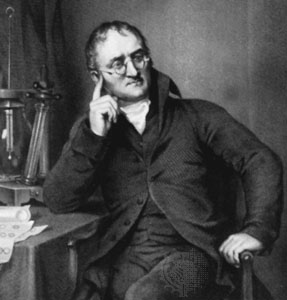 Ptotal: total pressure of the mixture
P1: partial pressure of gas # 1
P2: partial pressure of gas # 2
Dalton’s Law
A sample of oxygen is collected in a container over water. The partial pressures are 91.7 kPa of O2, and 2.72 kPa of H2O.  What total pressure is exerted by the mixture of gases?
GIVEN:
PT = ?
PO2 = 91.7 kPa
PH2O = 2.72 kPa
WORK:
PT = PO2 + PH2O 
PT = 91.7 kPa + 2.72 kPa
PT = 94.4 kPa
Dalton’s Law
A tank of gas contains 712 torr O2, 545 torr H2, and N2.  The total pressure is 2,100 torr.  What is the partial pressure of the nitrogen gas?
GIVEN:
PN2 = ?
Ptotal = 2,100 torr
PO2 = 712 torr
PH2 = 545 torr
WORK:
Ptotal = PO2 + PH2 + PN2 
2,100 torr = 712 + 545 torr + PN2
PN2 = 843 torr
Ideal Gas Law
PV=nRT
P = Pressure	 R = Universal 
V = Volume	        gas 								constant
n= # of mol	 T =temperature
Ideal Gas Law
PV=nRT
UNIVERSAL GAS CONSTANT
R=0.0821 Latm/molK
Calculate the pressure in atmospheres of 0.412 mol of He at 16°C & occupying 3.25 L.
GIVEN:
P = ? atm
n = 0.412 mol
T = 16°C = 289 K
V = 3.25 L
R = 0.0821Latm/molK
WORK:
PV = nRT
P(3.25)=(0.412)(0.0821)(289)
      L            mol    Latm/molK     K
P = 3.01 atm
Find the volume of 2.7 mol of O2 at 25°C and 104.5 kPa.
GIVEN:
V = ?
n = 
T = 25°C = 298 K
P = 104.5 kPa
R = 8.31LkPa/molK
WORK:
PV = nRT

(104.5)V=(2.7)  (8.315)  (298)
   kPa             mol  LkPa/molK     K

V = 63 L
= 2.7 mol